The peace sign was designed in 1958 by Gerald Holtom, and taken as the symbol for the Campaign for Nuclear Disarmament (CND) in Britain.
It uses the semaphore signals for the letters N and D to spell out Nuclear Disarmament.
N
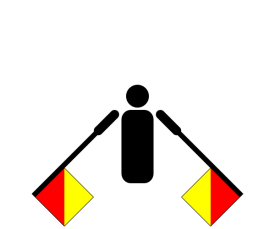 N
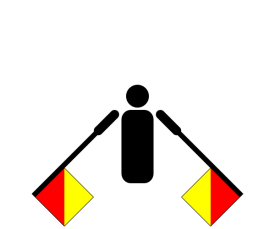 Nuclear
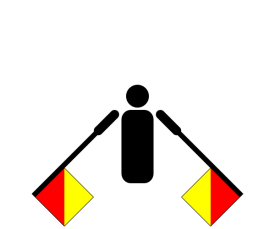 Nuclear

D
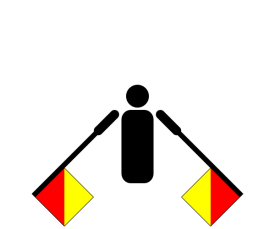 Nuclear

D
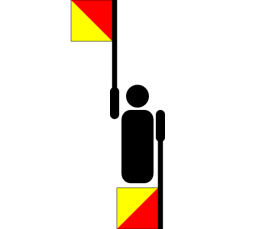 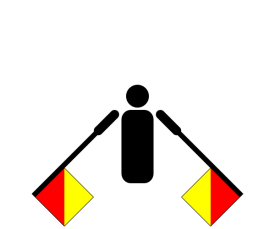 Nuclear

Disarmament
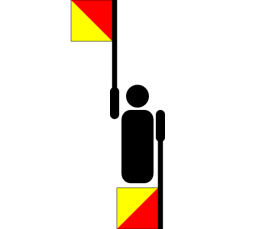 Nuclear

Disarmament
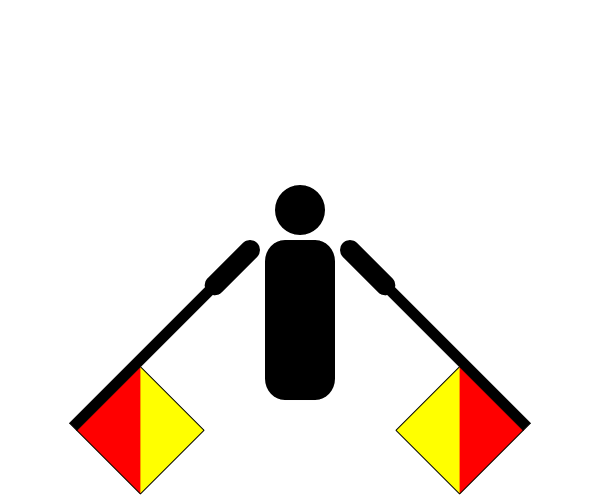 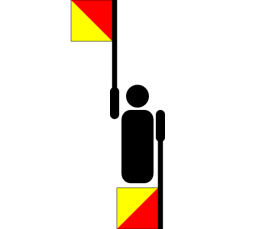 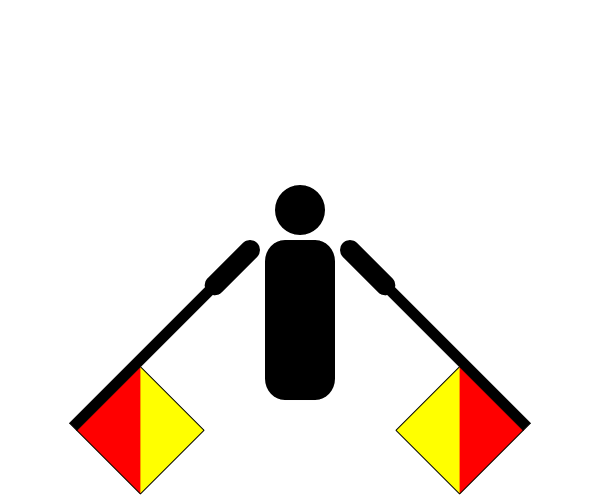 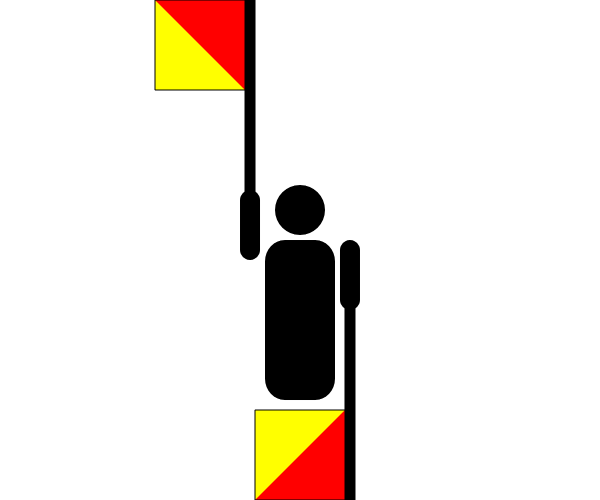 Nuclear

Disarmament
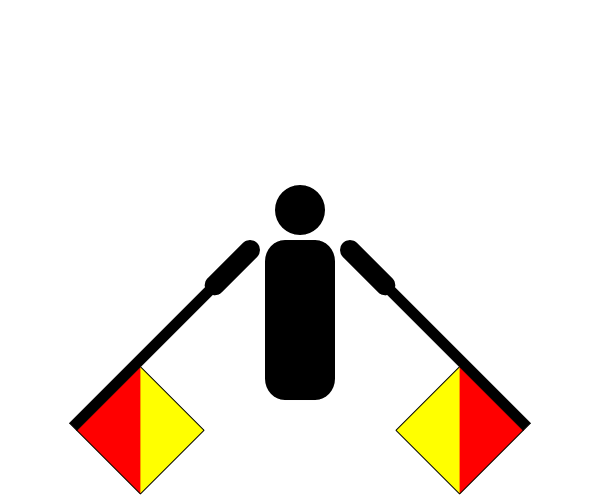 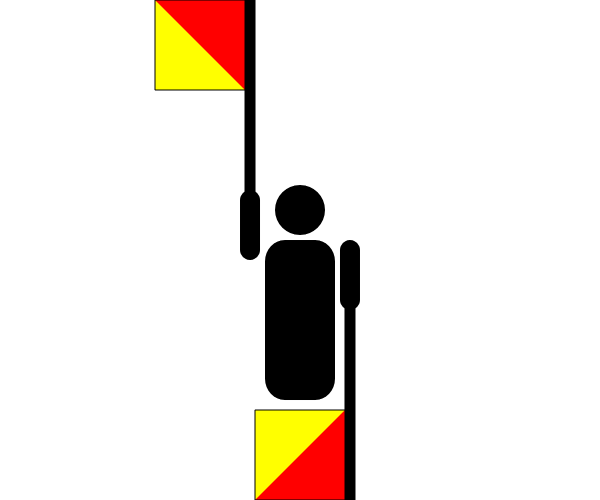 Nuclear

Disarmament
Nuclear

Disarmament
Nuclear

Disarmament
Designed in 1958 by Gerald Holtom, and taken as the symbol for the Campaign for Nuclear Disarmament (CND) in Britain.